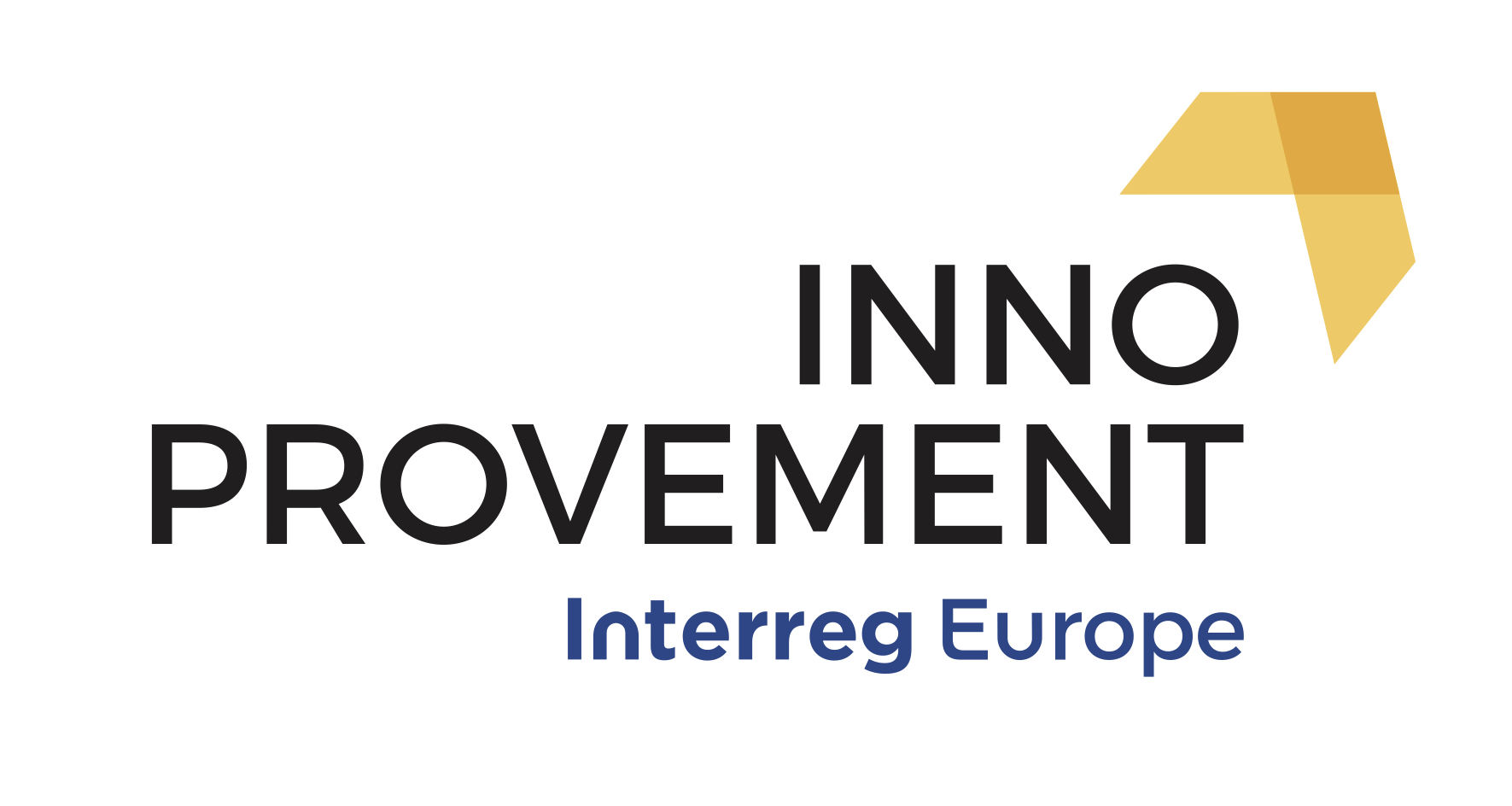 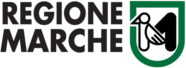 Inno Provement 5° Tavolo Stakeholders

Industria 4.0 e software innovativo
La Regione Marche ha introdotto nei propri bandi Industria 4.0 alcuni passaggi finalizzati ad aiutare le imprese ad operare nel modo più efficace e complementare con le regole e gli incentivi statali. 
In particolare si vuole richiamare la Vostra attenzione sul tema software innovativo (software, sistemi, piattaforme e applicazioni) in merito al quale la Regione ha previsto che:
sia necessaria, all’atto della richiesta di liquidazione del saldo, una perizia tecnica rilasciata da un ingegnere o da un perito industriale o un attestato di conformità, rilasciato da un ente di certificazione accreditato, attestante che i beni strumentali immateriali indicati nel programma di investimento possiedono le caratteristiche tecniche tali da includerli negli elenchi di cui Appendice A.2 dei bandi stessi.
per tale perizia tecnica o attestato di conformità, la Regione Marche riconosca un rimborso massimo pari a 2000 euro.
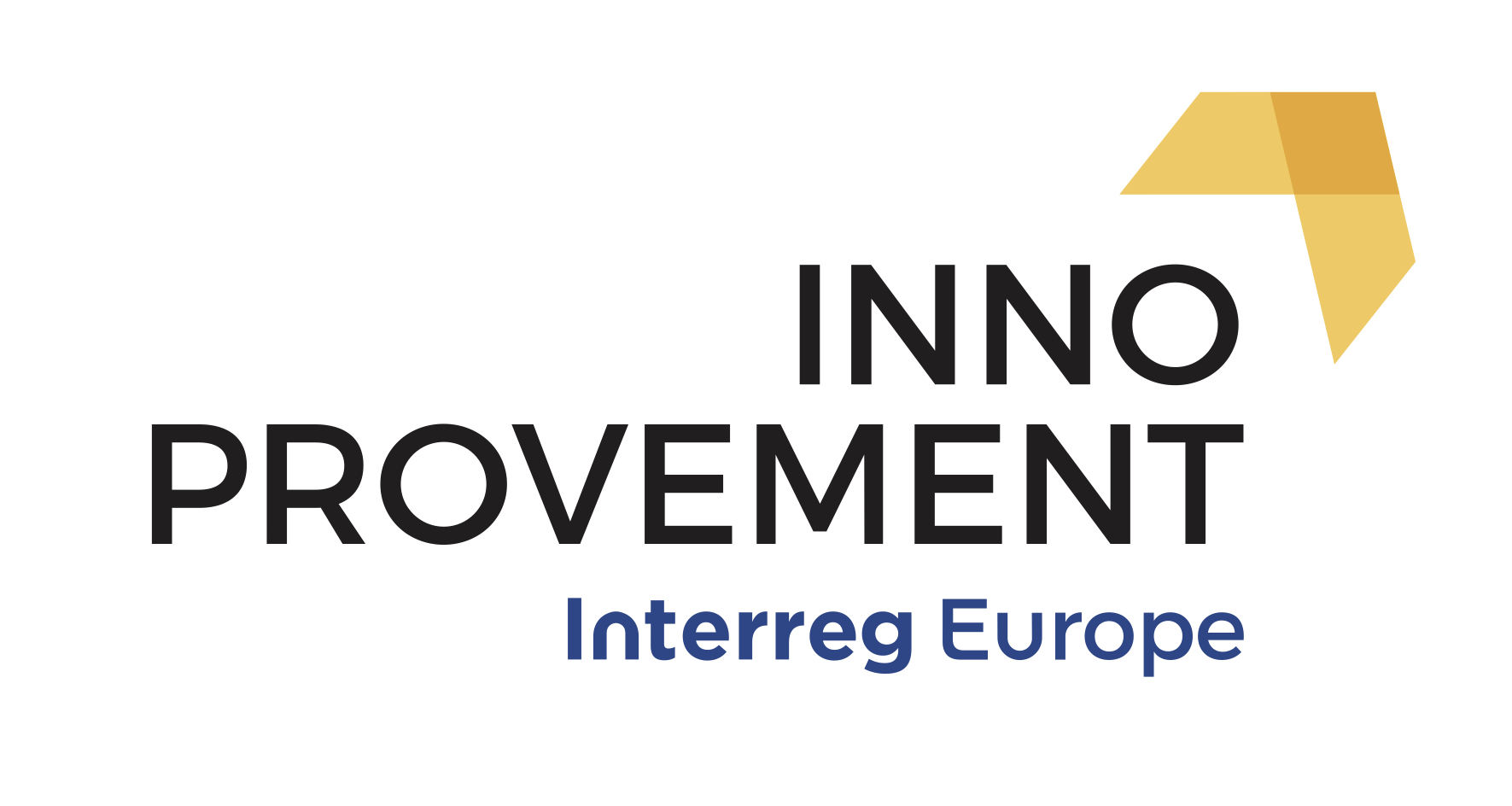 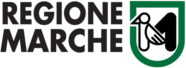 Traccia di discussione
Chiediamo un Vostro contributo in merito a:
adeguatezza dell’impostazione adottata dalla Regione Marche al fine di garantire una corretta applicazione delle regole di Industria 4.0

la necessità manifestata da alcune imprese di strumenti da applicare ex ante: a titolo di esempio, alcune imprese utilizzano i periti o gli enti di certificazione anche nella fase di definizione dell’investimento 

ulteriori suggerimenti per migliorare l’adeguatezza e l’efficacia dell’investimento in software 4.0.